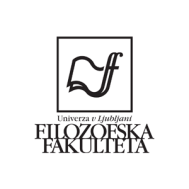 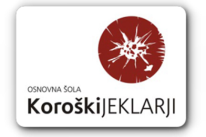 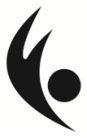 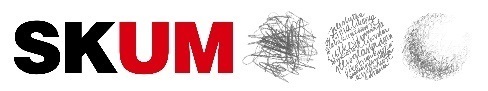 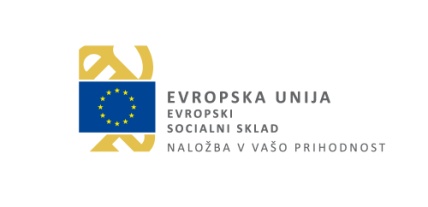 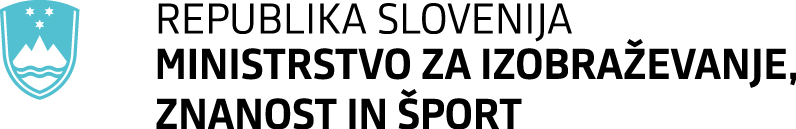 Kulturni tabor ZGODBE FORMA VIV, 
                                                                  OŠ Koroški Jeklarji
                                                                           29.10.2018
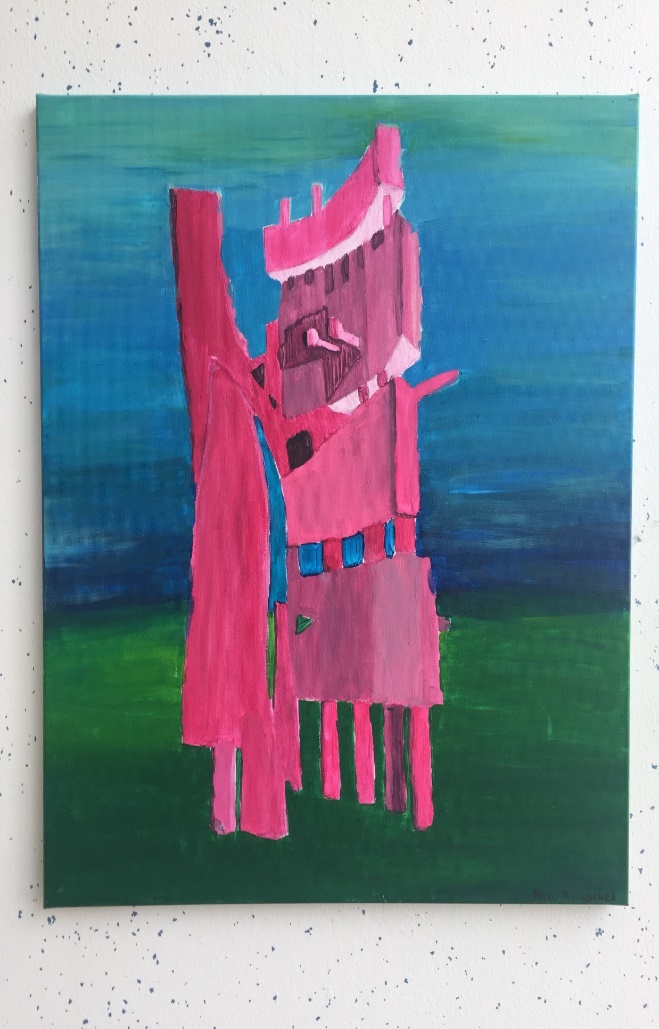 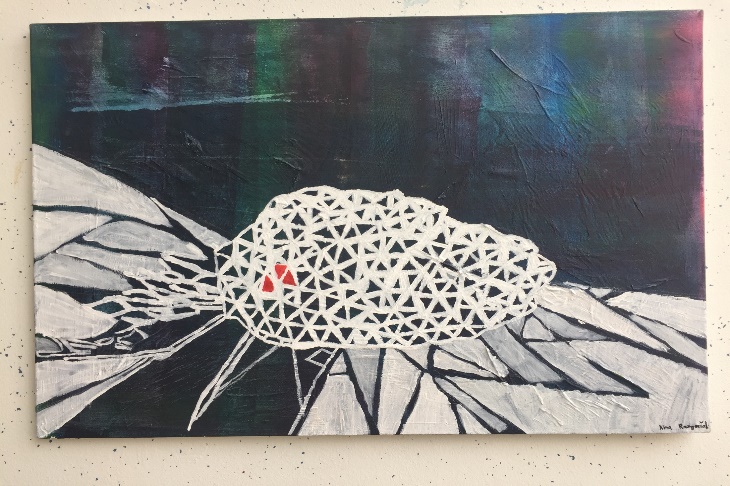 Forma VIVa 1 in 2, Nina Razgoršek, učenka 8.b razreda OŠ Koroški jeklarji
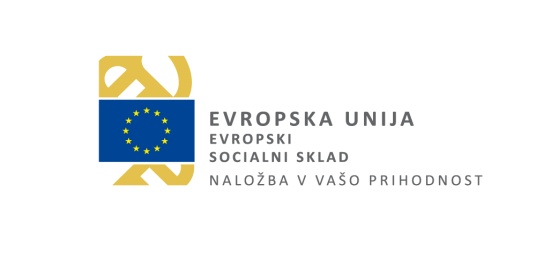 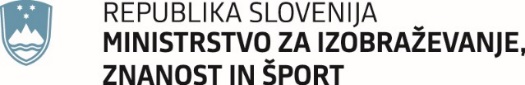 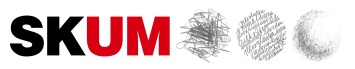 Ravne na Koroškem so mesto v katerem jeklene skulpture – Forma Vive predstavljajo simbolno identiteto kraja. Šestintrideset jih je, ustvarjenih od umetnikov iz različnih koncev sveta, ki s svojo živo obliko nagovarjajo prebivalce kraja in jih spominjajo na več kot 300 let staro tradicijo fužinarstva v teh krajih.
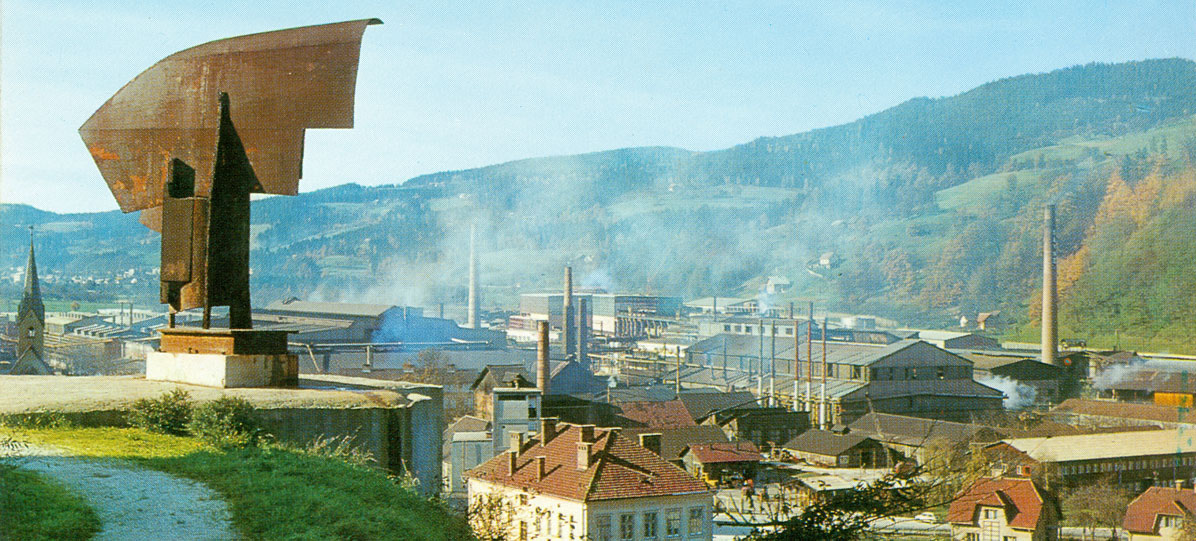 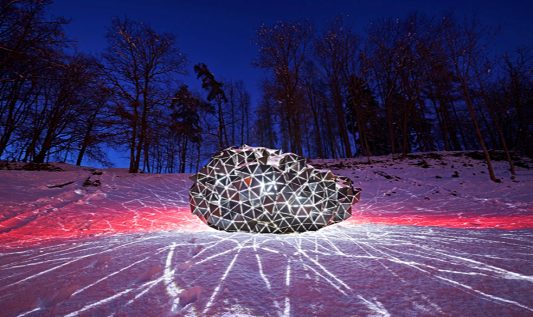 FOTO: TOMO JESENIČNIK
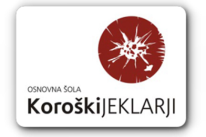 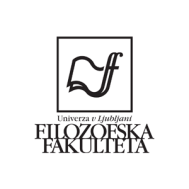 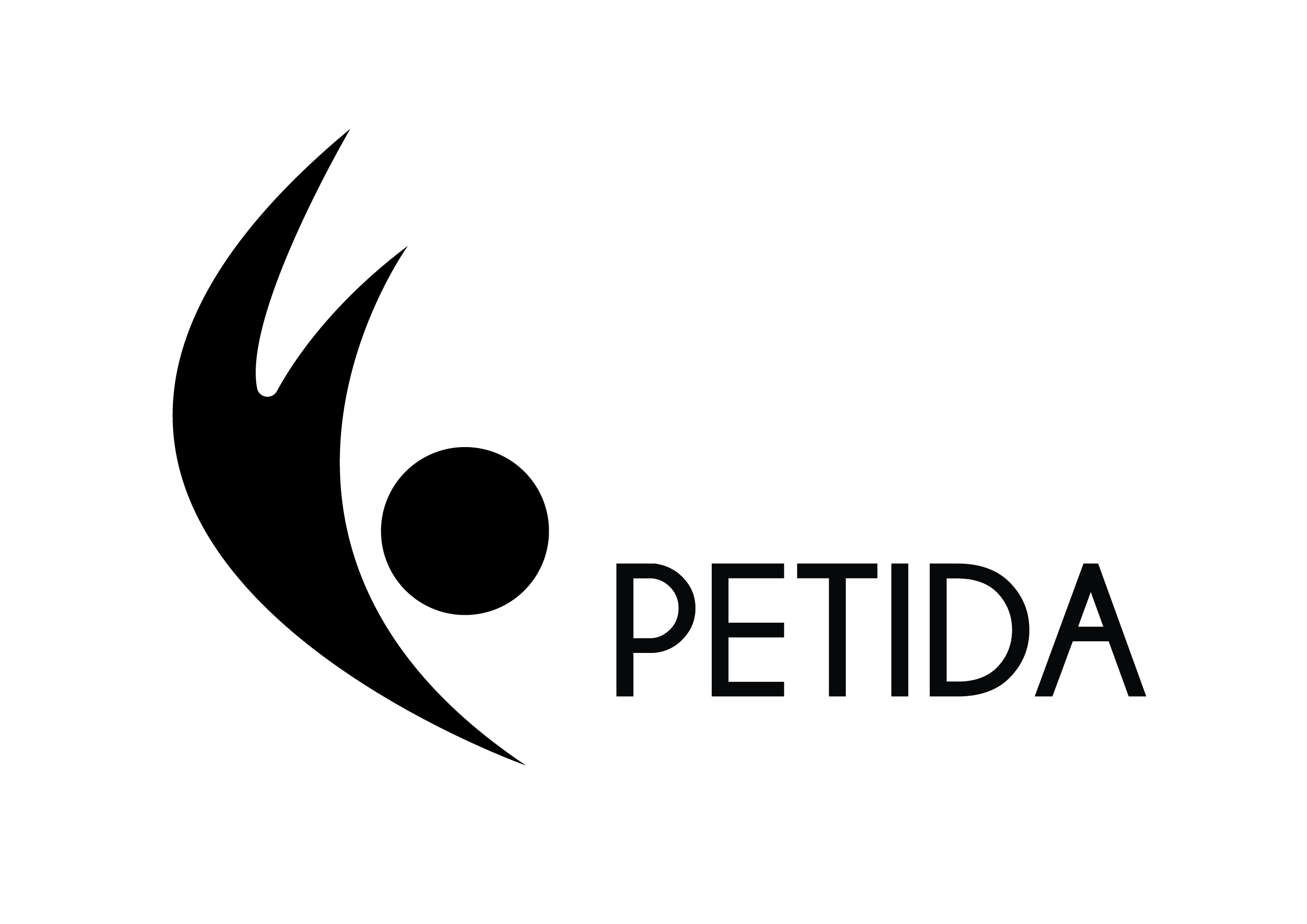 Operacijo sofinancirata Republika Slovenija in Evropska unija iz Evropskega socialnega sklada.
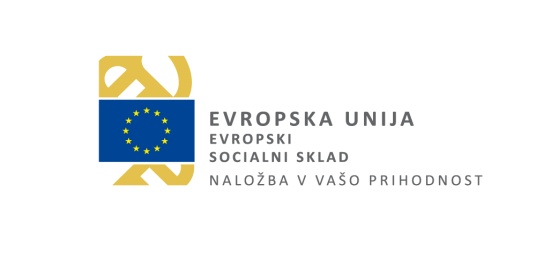 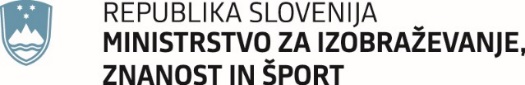 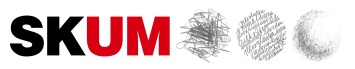 Z željo, da bi se Ravenčani, še posebej otroci, zavedali kulturne dediščine, na šoli že nekaj časa potekajo različne aktivnosti na temo Forma VIV.
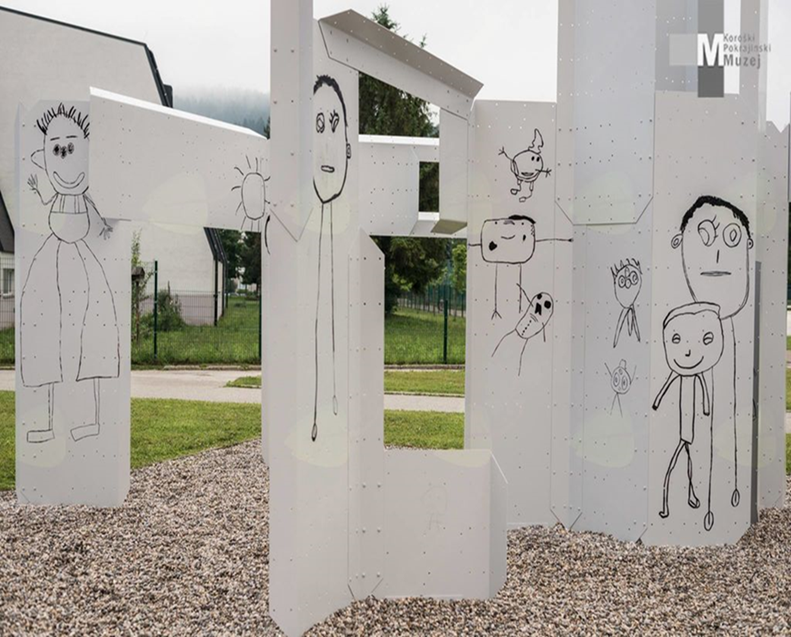 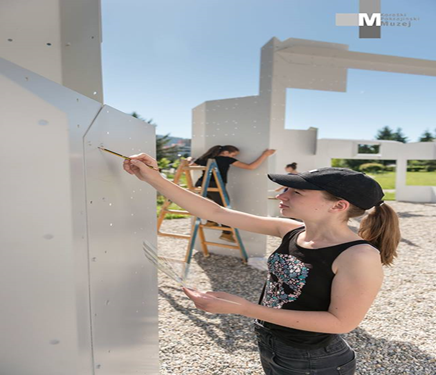 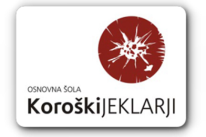 Na pobudo avtorja   Tobiasa Putriha smo oživeli njegovo skulpturo   »Stanovanjski modul / R”.
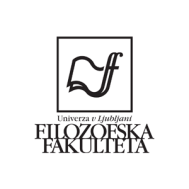 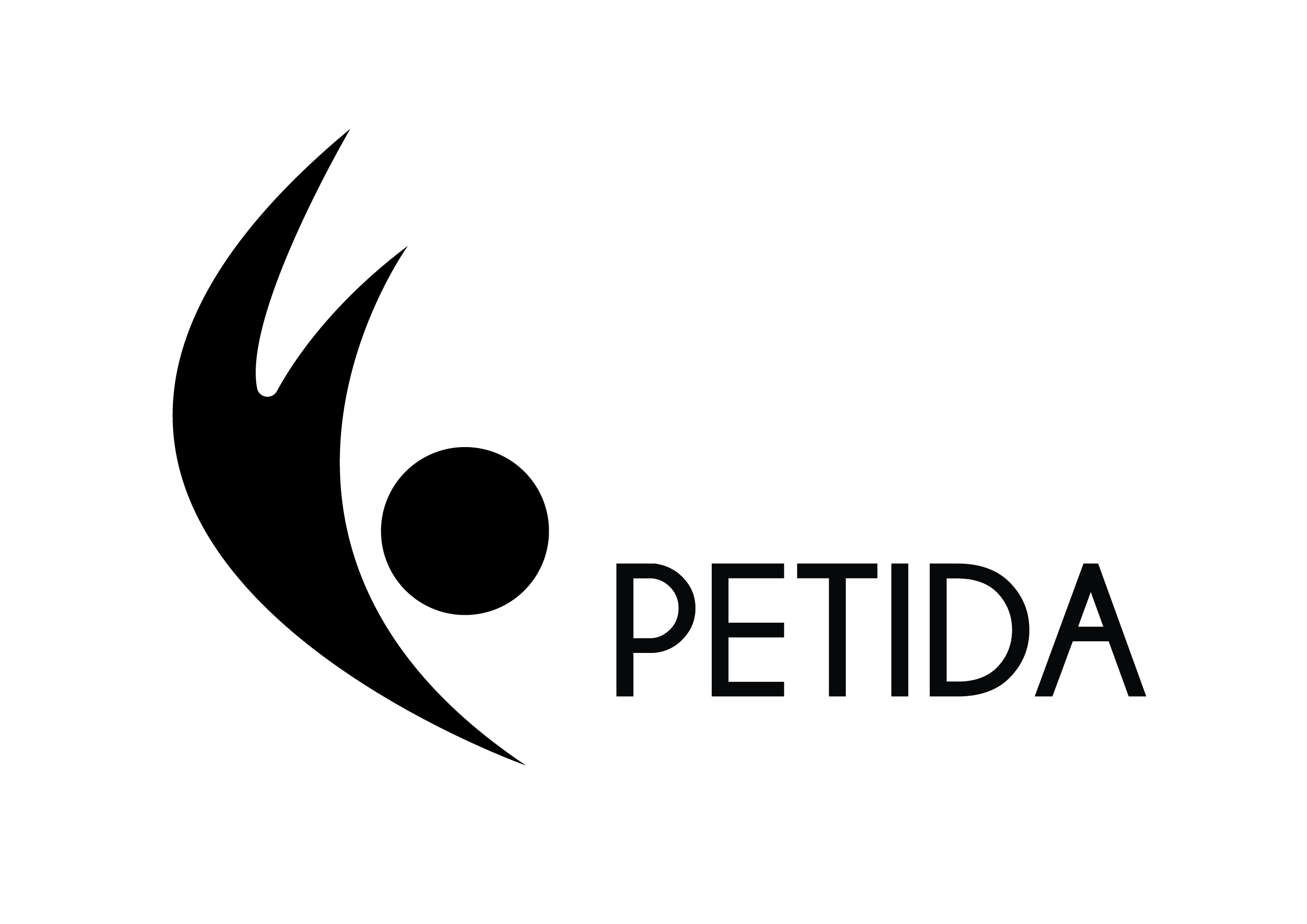 Operacijo sofinancirata Republika Slovenija in Evropska unija iz Evropskega socialnega sklada.
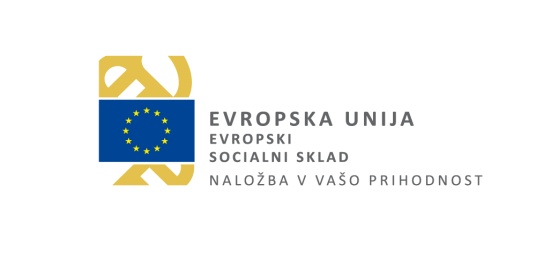 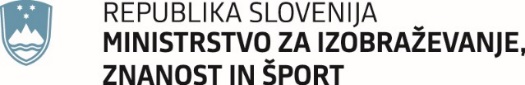 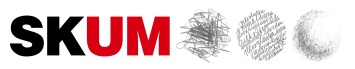 Ustvarjalci kulturnega tabora ZGODBE FORMA VIV
OŠ Koroški jeklarji, Ravne n Koroškem
29 učencev 4. in 5. razredov
Lotka Velički, prof., mentorica
Umetniki: 
Špela Frlic, pripovednica
Katja Vravnik, Tea Kovše, gledališče DELA
Jure Praper, Matic Črešnik, glasbenika JAZZ Ravne
Nika Hölzl  Praper, fotografinja
Kulturne institucije:
Koroški pokrajinski muzej
Koroška osrednja knjižnica dr. Franca Sušnika
Strokovna podpora:
dr. Petra Štirn Janota, Darja Štirn, dr. Robi Kroflič
       UL FF in Zavod PETIDA
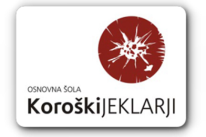 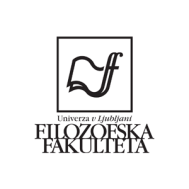 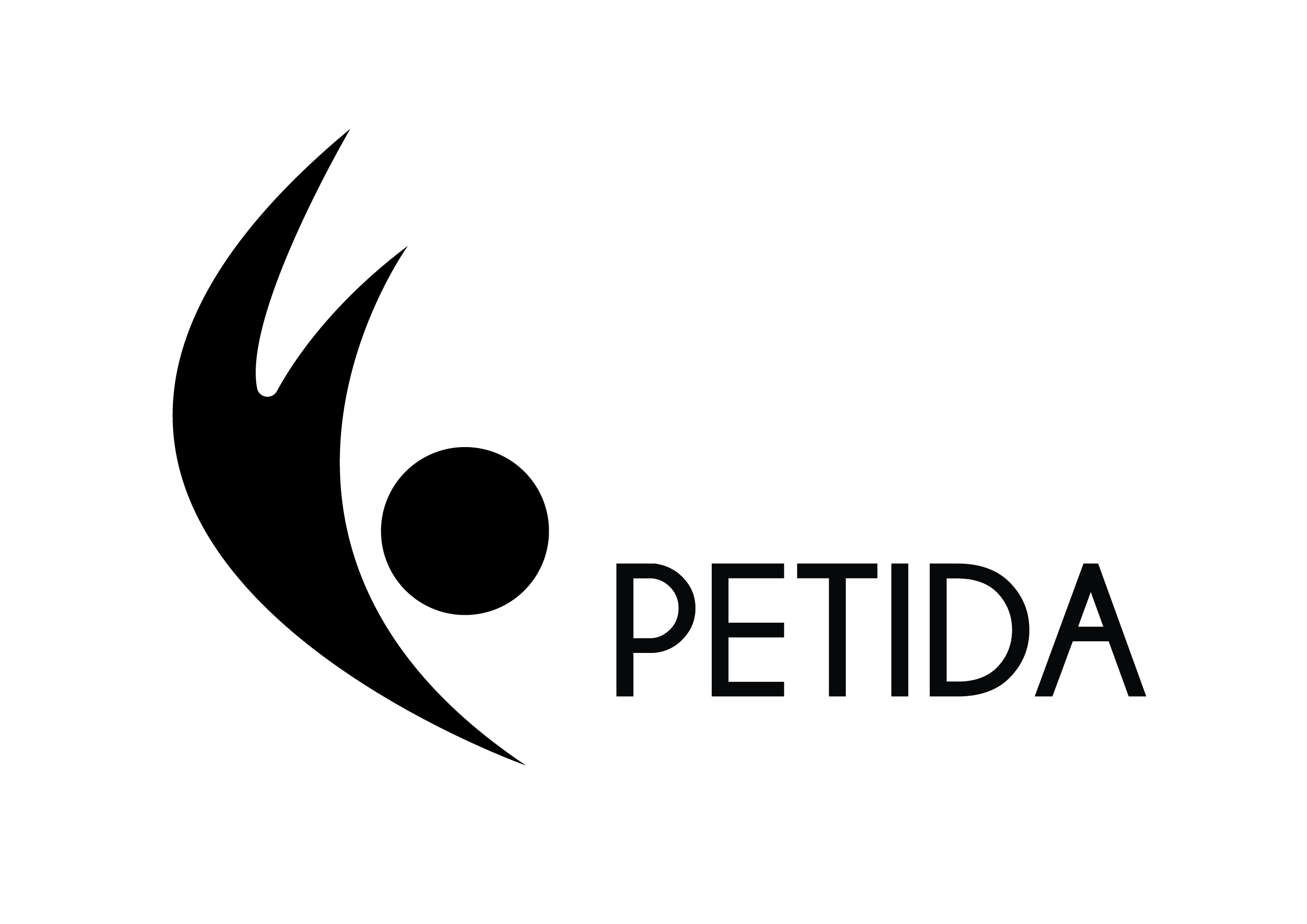 Operacijo sofinancirata Republika Slovenija in Evropska unija iz Evropskega socialnega sklada.
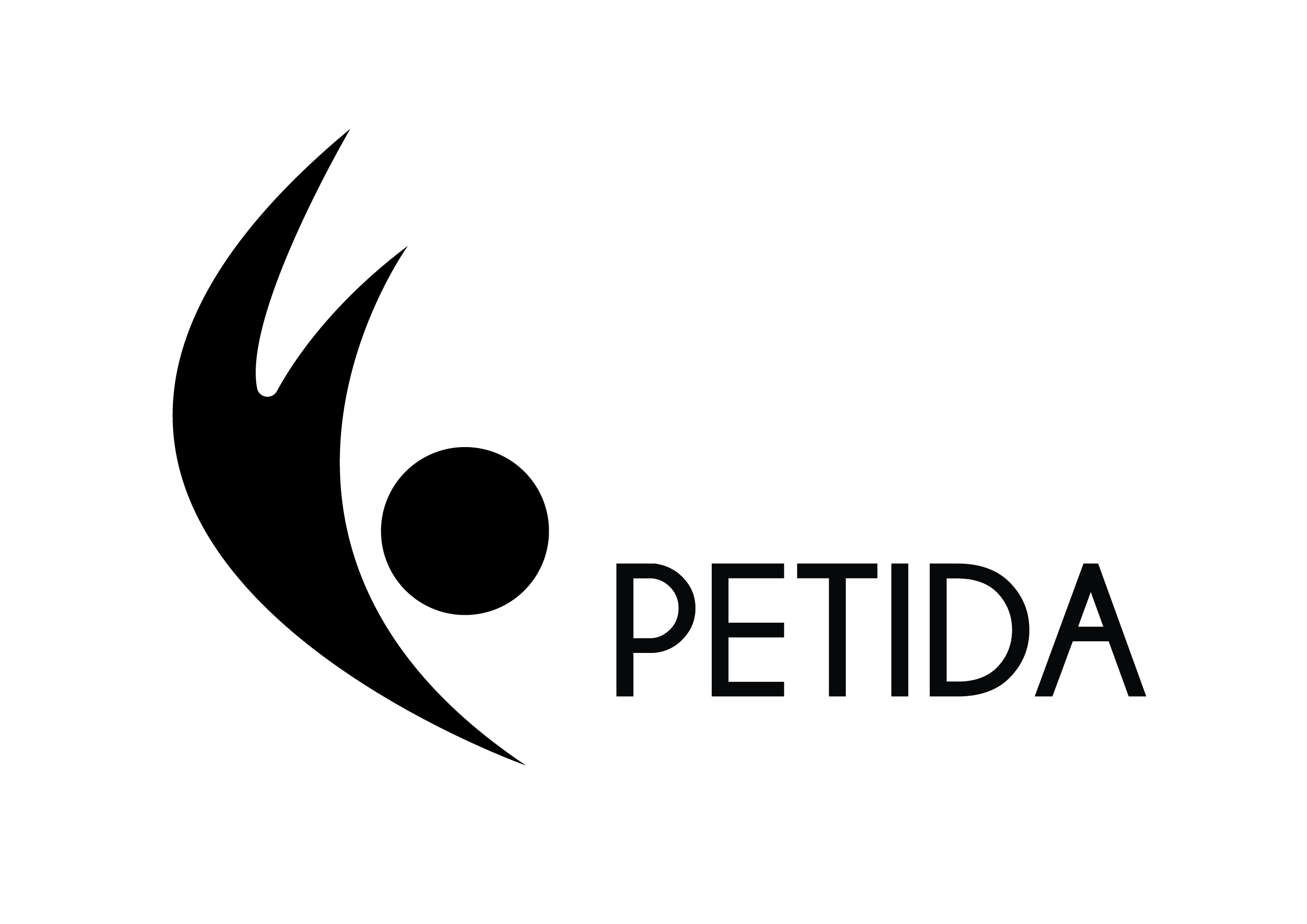 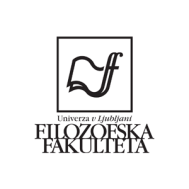 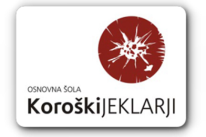 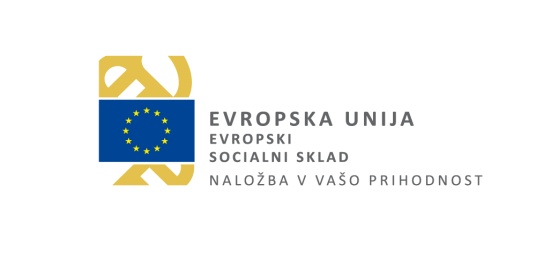 5 stopenjski didaktični model izvedbe in načrtovanja
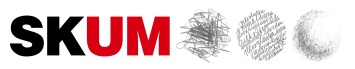 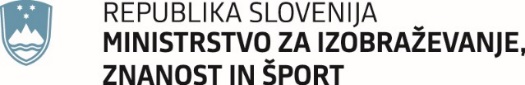 •Spodbujanje osebnega doživetja/vživetja za vsebino – spodbuditi občutljivost/občutke do določene vsebine
•Pridobivanje znanja o določeni vsebini – seznanjanje in osmislitev
•Razvijanje odnosne ravni ter pripoznanje kot glavni cilj - dialoškost
•Aktivnost otrok, sporočanje o vsebini preko umetniške izkušnje – ustvarjalnost
•Vstop v odnos z drugimi, širšim okoljem, predstaviti jim vsebino, ki smo jo poglobili in jo osmisliti – družbeni angažma
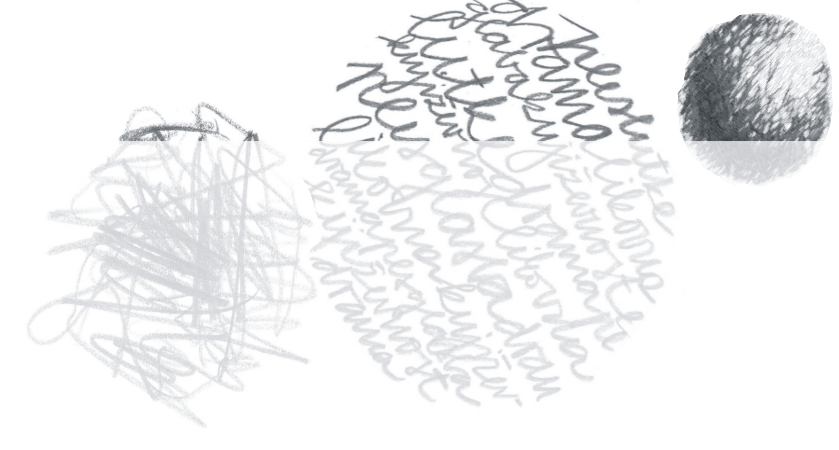 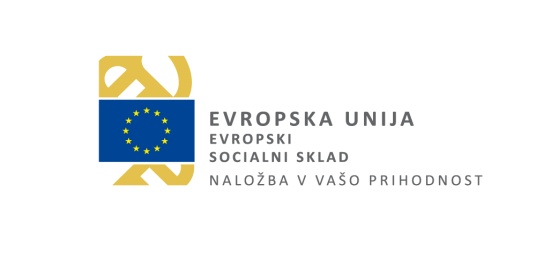 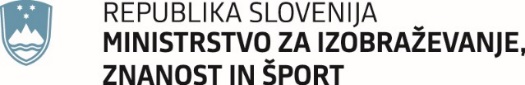 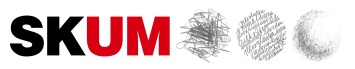 Povzetek dejavnosti:
Učenci so se s kulturno dediščino in forma vivo srečali že na kulturnem dnevu. Predhodno so bili seznanjeni tudi z vsebino počitniškega tabora, ki je potekal 29. 11. 2018 od 8.30 do 18.30.
Učni sprehod od forma vive do forma vive.
Predstavitve umetnikov; glasba, pripovedništvo, fotografija, ples.
Voden ogled stalne razstave o forma vivi.
Raziskovanje v knjižnici – forma viva v literaturi.
Pogovor z umetniki.
Aktivno sodelovanje v delavnicah – glasbena, plesna, pripovedniška, fotografska.
Predstavitev za starše.
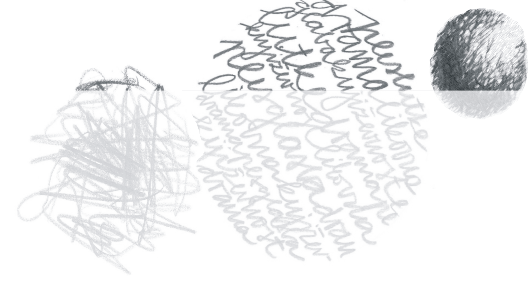 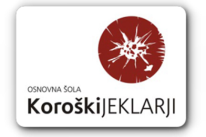 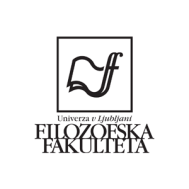 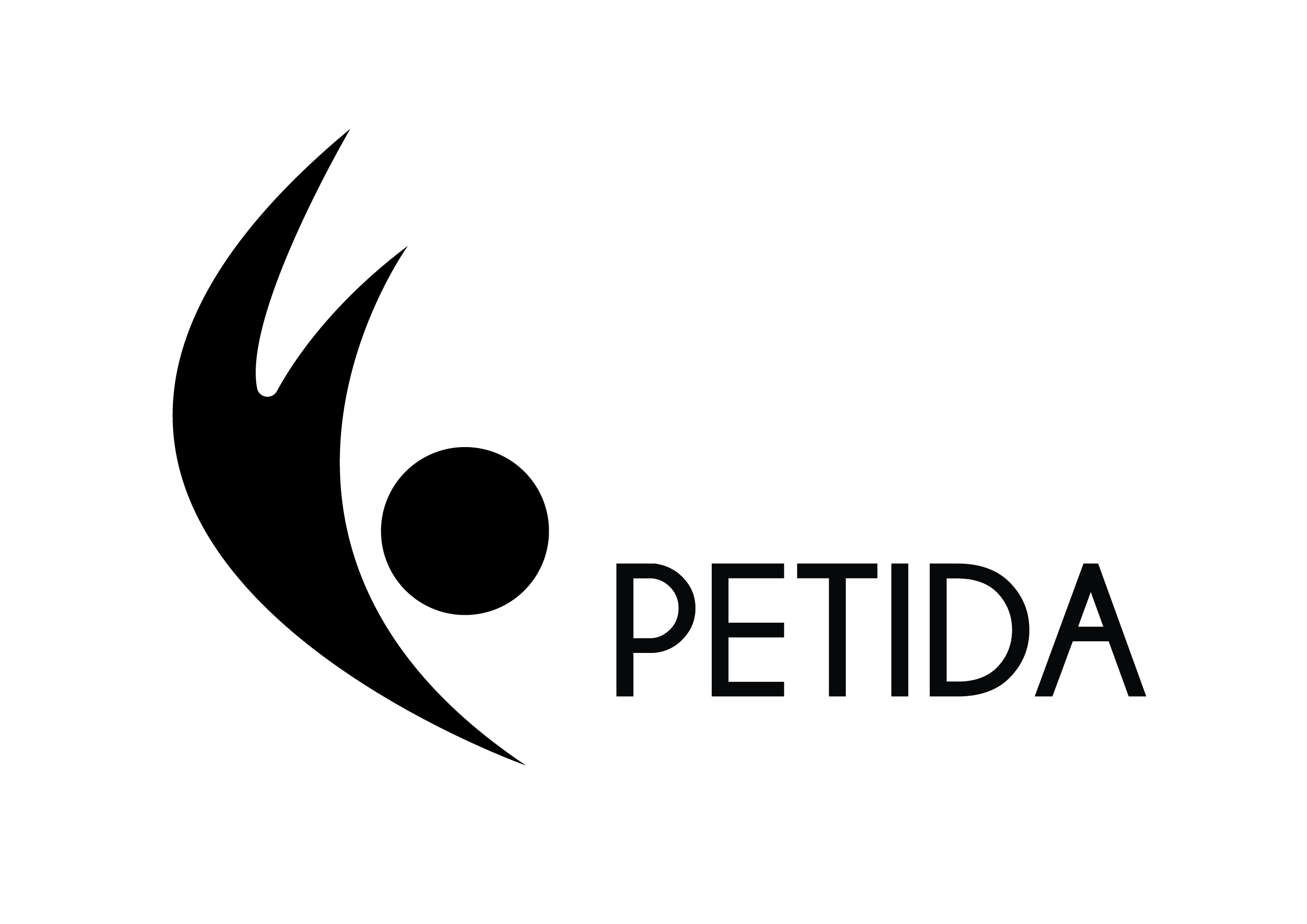 Operacijo sofinancirata Republika Slovenija in Evropska unija iz Evropskega socialnega sklada.
Povzetek dejavno
1. korak: OBČUTLJIVOST – SPREHOD PO FORMA VIVAH  IN  …
Povzetek dejavno
PRIPOVEDOVALSKA/KNJIŽEVNA UMETNOST
Zgodba skozi PRIPOVED …
2. korak: SEZNANJANJE, OSMISLITEV
V Koroškem pokrajinskem muzeju in v Koroški osrednji knjižnici smo iskali informacije, raziskovali pomene forma viv za naš kraj.
3. korak: DIALOŠKOST
Skupaj z umetniki iščemo kaj forma viva pomeni za njih, za nas, skupaj oblikujemo novo razumevanja, nove pomene
4. korak: USTVARJALNOST
V delavnicah skupaj z umetniki ustvarjamo svojo zgodbo o forma vivi  … SKOZI PLES.
S FOTOGRAFIJO  so ustvarjali kolaže Forma viv …
5. korak: DRUŽBENI ANGAŽMA … ko našo zgodbo o forma vivah predstavimo drugim…
… pripovedovalka nagovori naše starše v knjižnici in jih povabi v muzej – v štavharijo …
5
z GIBOM …
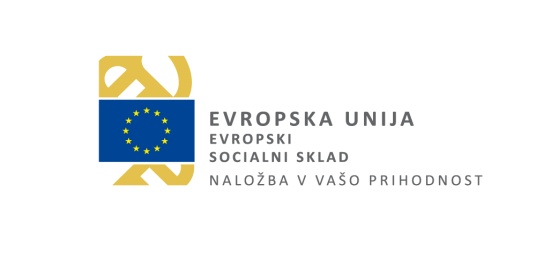 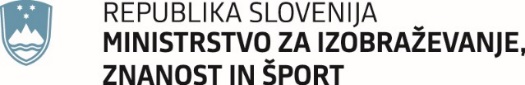 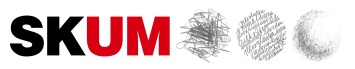 Tovrstni uspešni projekti nazorno kažejo, da imajo tudi manjša mesta velik potencial za razvoj urbane kulture in da ob sodelovanju več društev in organizacij lahko nagovorijo zavidljivo število zainteresiranih udeležencev. Le ti so nam v turobnem deževnem dnevu pripravili sijajno predstavitev celodnevnega udejstvovanja. Čeprav je končni produkt bila kratka, a lepa predstavitev na štirih področjih dela, je mnogo več vreden proces, skozi katerega so otroci šli preko dneva. Odpiranje novim idejam, brskanje po lastnih kreativnih zamislih, razmišljanje izven doslej poznanih okvirjev daje otrokom tisto, kar jih bo, upam, v bodoče pozitivno izdvajalo iz črede pasivnih vrstnikov. Tudi starši, ki so brez izjeme z nasmehom na licih spremljali predstavitev, so bili deležni kosa drugačne kulture. Verjamem, da je bil to večini prvi stik s sodobnejšo umetnostjo, nenazadnje je velika večina njih sploh prvič bila v muzeju, ki so si ga z navdušenjem ogledovali.
Za zaključek:
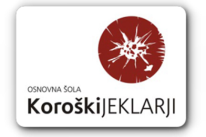 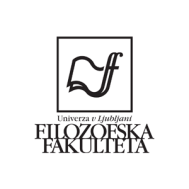 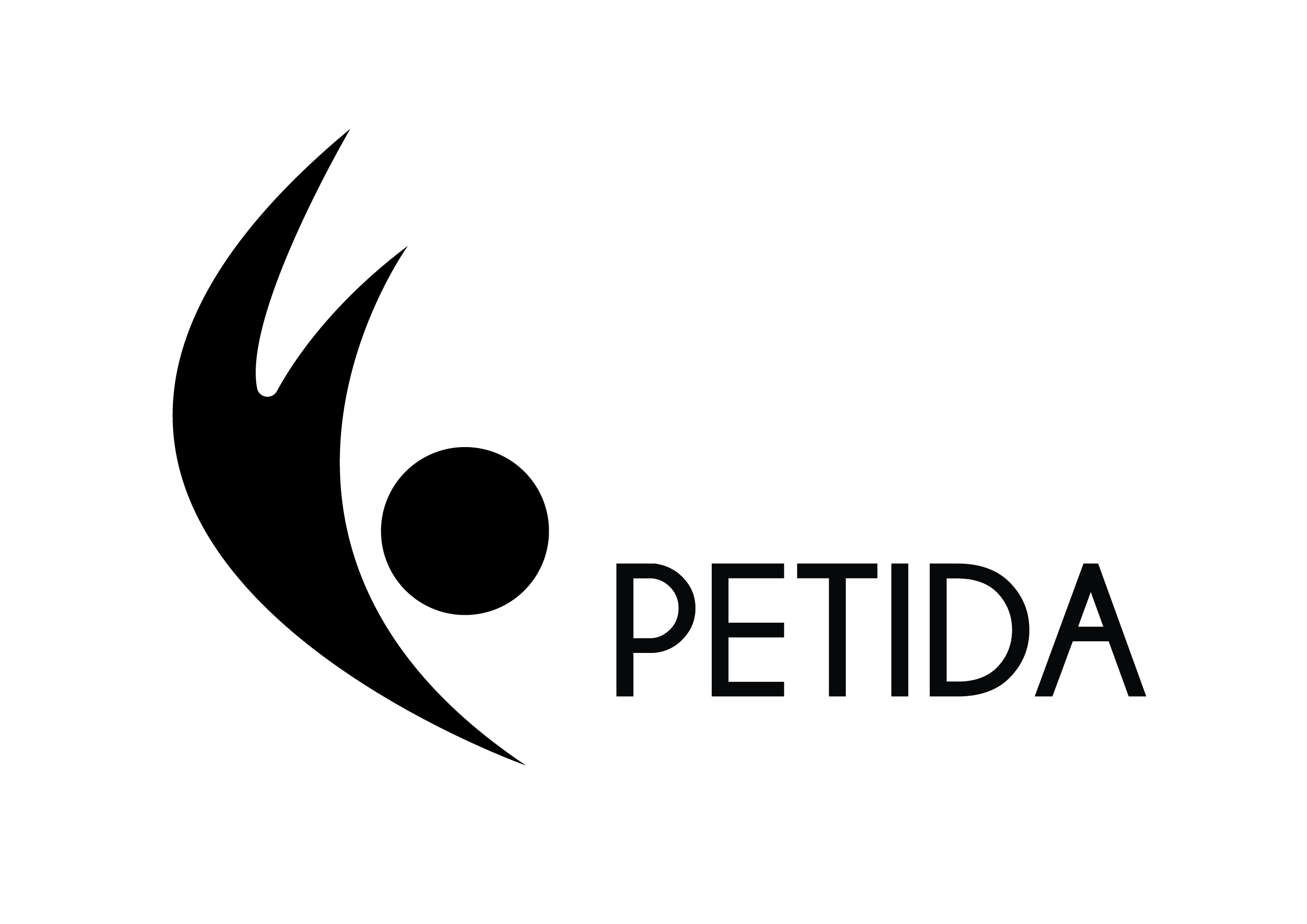 Operacijo sofinancirata Republika Slovenija in Evropska unija iz Evropskega socialnega sklada.
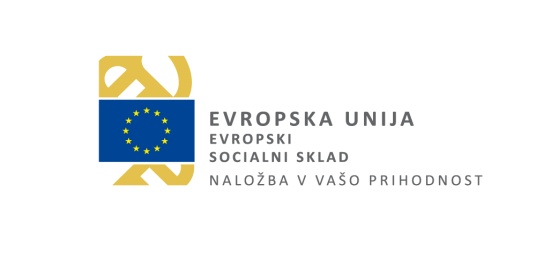 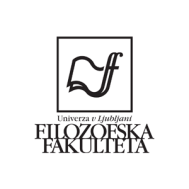 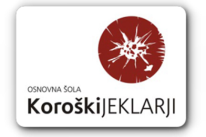 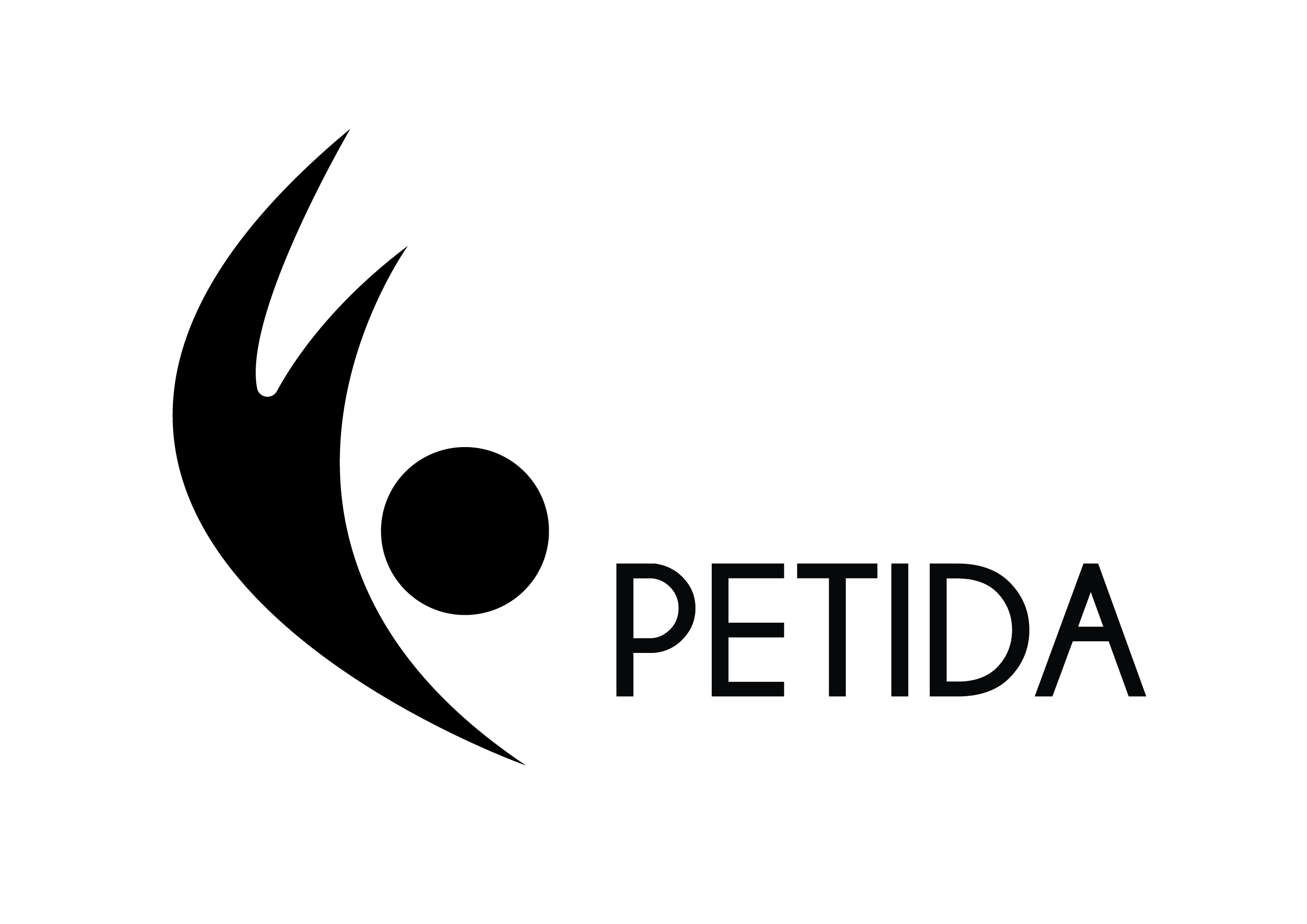 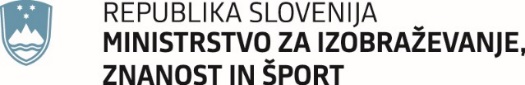 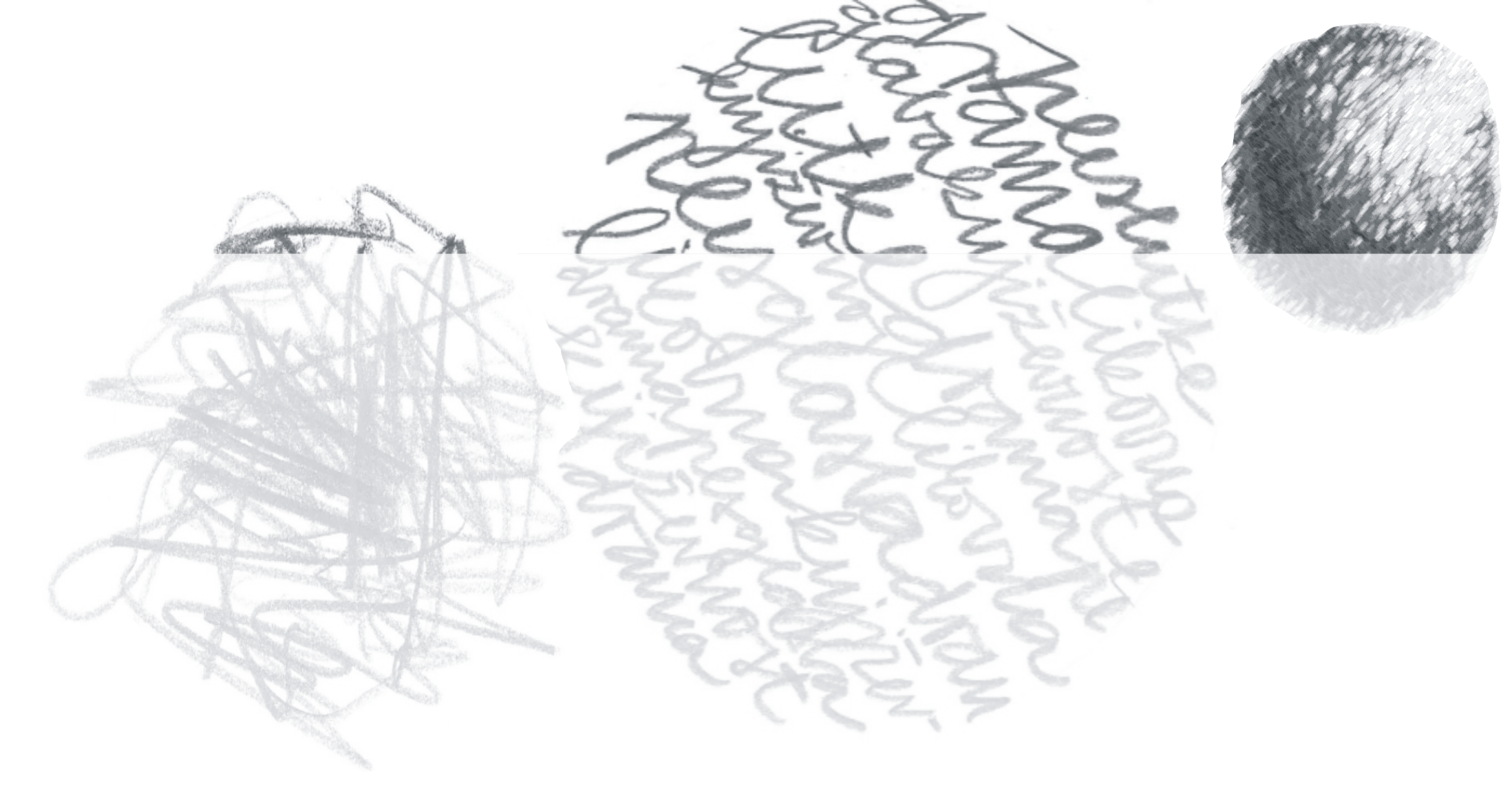 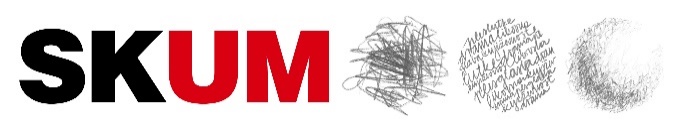 Dokumentacijsko gradivo projekta
Razvijanje sporazumevalnih zmožnosti 
s kulturno-umetnostno vzgojo
Šolsko leto 2018/19





Glasbena podlaga: 
Vid Jamnik, Tomaž Apohal, Miha Kolar,  Domen Hudrap; Viva jazz Forma
Operacijo sofinancirata Republika Slovenija in Evropska unija iz Evropskega socialnega sklada.